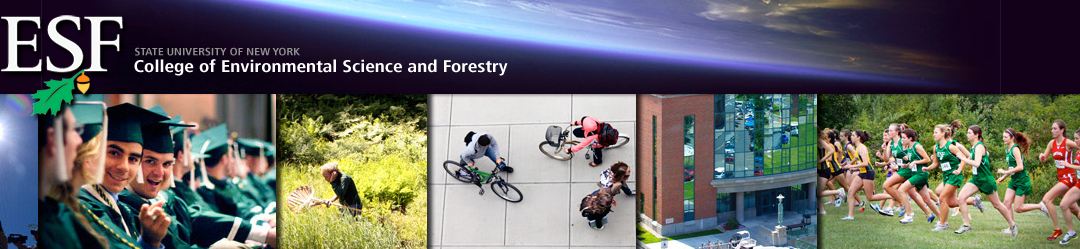 Policy Impacts on Installed Capacity in Forest Bioenergy Sector in the United States
Anna Ebers
SUNY-ESF
[Speaker Notes: See the trees but not the forest]
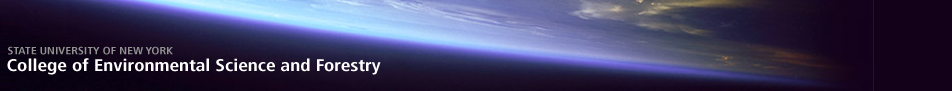 Benefits of Forest Bioenergy I
Socio-economic:
✔Home-grown feedstock & energy security
Local economic development & tax base
Base-load electricity
 Increased life-time of landfill
Reduces biomass build-up and wildfires
Reduced cost of forest treatment
[Speaker Notes: Policy rationale]
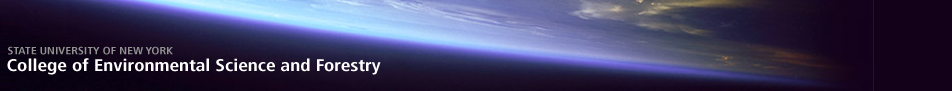 Benefits of Forest Bioenergy II
Ecological:
 ✔Sustainable harvesting practices
 ✔Remove invasive wood species 
✔Decrease insects and disease outbreak 
✔Releases biogenic carbon
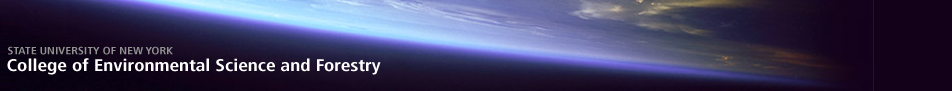 Research Questions
Policy Impacts: 

Did public policies impact generating capacity in forest bioenergy?

If yes, which type of policies resulted in the highest generation?
[Speaker Notes: What is the policy goal? 
Effectiveness: policy ranking, what did we get per dollar we spent on it]
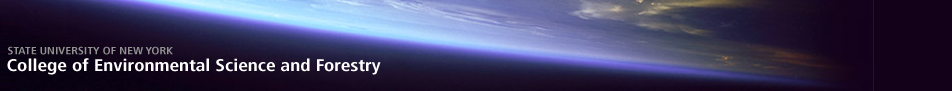 Overview of the study
Focus: electricity & CHP produced from forest biomass
New opportunity: market for low-grade woody materials 
Technology: combustion, CHP, co-firing 
Larger scale (>1 MW): industrial & commercial sectors
Policies: federal and state
[Speaker Notes: Focus:forest biomass (forest industry by-products, fuelwood) 
New opportunity: 
market for low-grade woody materials (forest thinnings, logging residues, urban wood residues)]
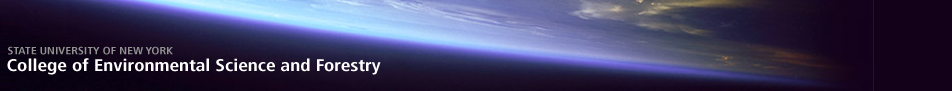 Study design
Input policies
Output policies
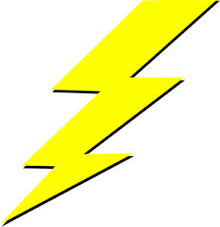 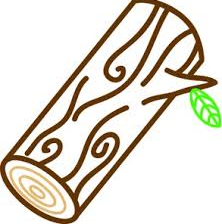 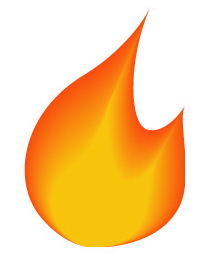 Capital policies
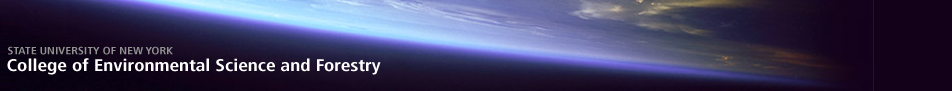 Data
Policy database: 
465 state and federal policies
policy classification by category 
year of introduction
applicable sector
sources: data-mining, Becker et al. 2011, DSIRE
Generating capacity database: 
operating capacity MW
number of plants 
announced capacity
years 2003-2013
sources: EIA, Forisk Consulting
[Speaker Notes: Challenges: come up with the definition of what constitutes a policy]
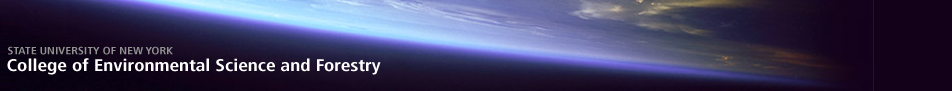 Carrots
Property Tax Incentive (25)
Sales/Use Tax Exemption (20)
Tax Exemption Zone (3)
Incentive (243)
Corporate Tax Credit (22)
Production Tax Credit (8)
Investment Tax Credit (6)
Loan Program (26)
Loan Guarantee (1)
State Bond Program (4)
Federal Bond Program (2)
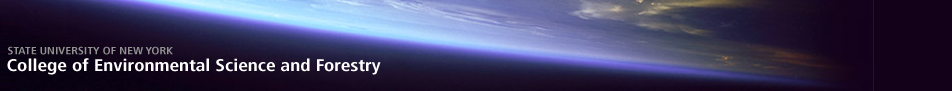 Connectivity Standard (42)
Sticks and Sermons
Regulation (118)
Information (104)
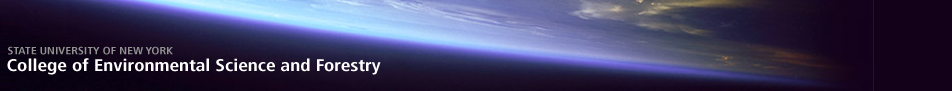 Policy Introduction by Type
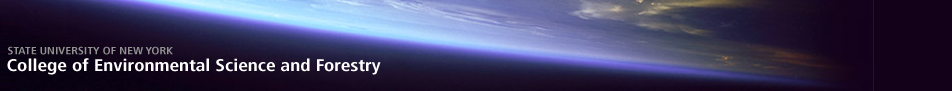 Policy Focus: 3 levels
[Speaker Notes: Higher weights are presumed to directly impact production of forest bioenergy]
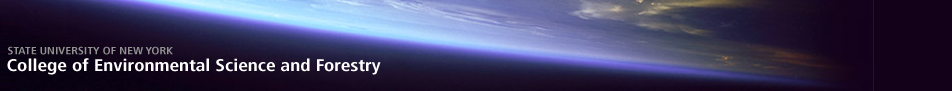 Forest Bioenergy Policy Index 2013
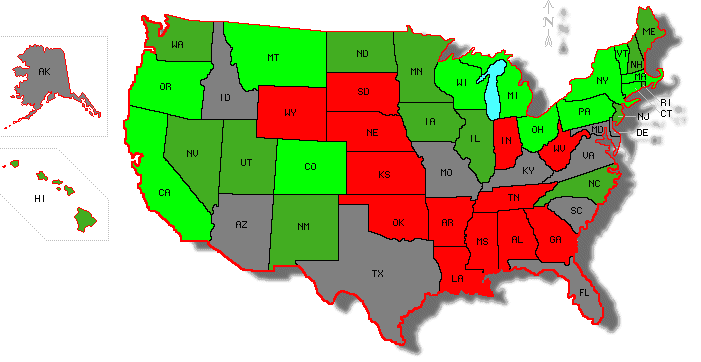 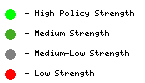 [Speaker Notes: Previous study identified no regional differences (Guo et al. 2012)
http://diymaps.net/us_12.php]
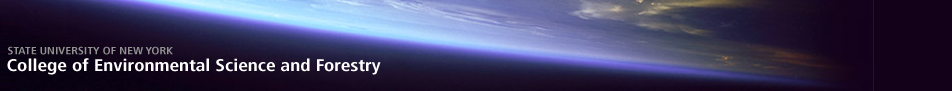 State Leaders in Installed Capacity 2013
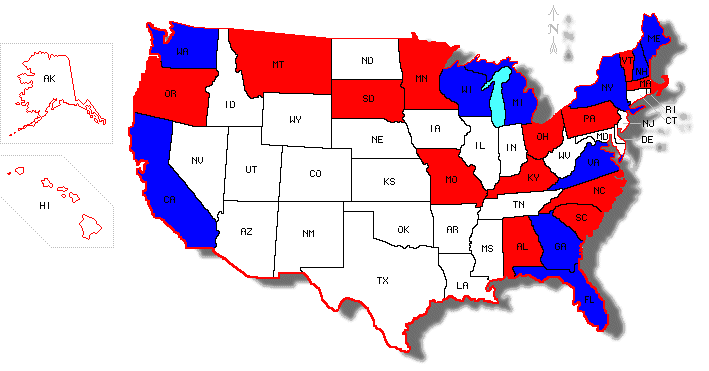 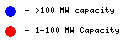 Data Source for Capacity: Forisk Consulting LLC
[Speaker Notes: Previous study identified no regional differences (Guo et al. 2012)
California and Maine confirm my theory 
Colorado and Georgia Connecticut

DOE: confirm with IEA data, see if there is data for 2010-2013
Simultaneous equations? Or maybe lagged capacity in generation equation]
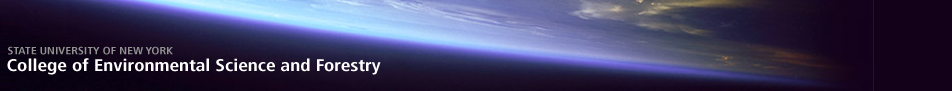 Policies and Bioenergy Capacities 2013
Data Source for Capacity: Forisk Consulting LLC
[Speaker Notes: Do the policies make people propose plants that might not be online yet (a lag)
Not same thing happening in every state, meaning that it is not only the federal bill]
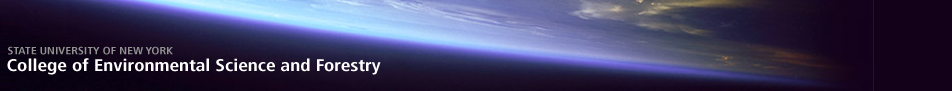 Estimation of Policy Impacts
Capacityit=b1*Policy1it+b2*Controlsit+εit                 
i= region or a state t=year 


Ebers Policy Index:  
Policy = arb. weight* policy focus
[Speaker Notes: Why to run a regression?
Data is complex so you cant see how variables are related by eye. A lot of noise.
Get standard errors
Comments: -endogeneity of independent variables; remedy: instruments or simultaneous equations or give reasons why exogenous
    -try running regression with a different functional form & stochastic specification (regression discontinuity) 
A cross-section study: -last year operating capacity & all policies-capacity differences & policies? & year dummy (what drives changes in investment?)]
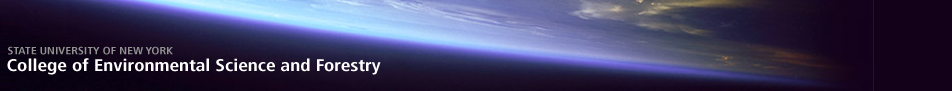 Conclusions
Policy tools classification
State and regional differences 

Further work: 
	Policy interactions? Federal & state local	Unintended consequences?
[Speaker Notes: http://www.puc.state.pa.us/Electric/pdf/Act129/OBF-ACEEE_OBF_EE_Improvements.pdf 
State On-Bill Financing and PAYS programs 
On-bill loans and tariff-based financing systems are utility programs designed to help customers pay for energy efficiency upgrades through energy savings programs. These programs are set up so that the utility covers the cost of the energy upgrades and the customers pay the utility back through a charge on their monthly utility bill. Typically the electric and natural gas utilities run these programs, but programs are more successful when state governments adopt legisla­tion or regulations that encourage and enable their adoption.
The participation of the legislature makes a collective effort to require public utility commissions to investigate the feasibility and desirability of such programs, enact laws that provide capital for on-bill programs through public benefit or other funds, establish energy efficiency goals and encourage regulators to adopt rate structures that remove disincentives to investing in energy efficiency and facilitate such investments. Encouragement from the states is important for utility participation in the program because on-bill financing programs are outside the normal business model because they are not simple to design, require an expensive overhaul of old billing systems, and put the utility in the role of a lender.]
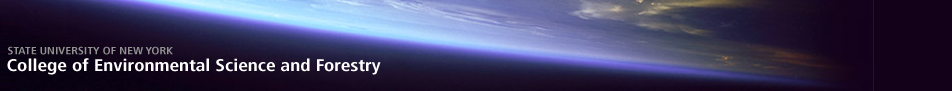 Thank You!
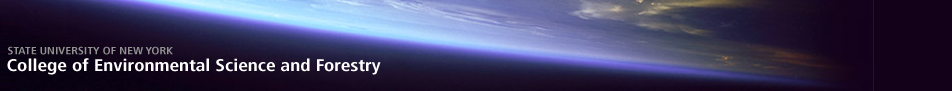 Dependent Variables
Bioenergy generation variables (Y) 
Generating capacity of operating plants (MW) 

Other variables of interest:
Number of projects that did not come online
Announced capacity 
Number of operating plants
Number of announced plants 
Electricity production from woody biomass
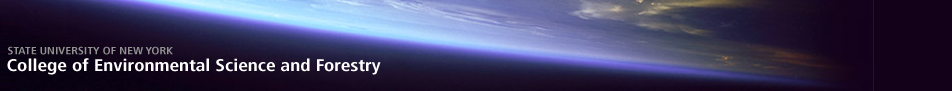 Independent Variables
Features and attributes of policies (X1) 
-Jurisdiction (state)-Policy approach (incentive, regulation, information)-Policy type, subtype, and specification -Policy strength (levels 1-3)-Year of adoption
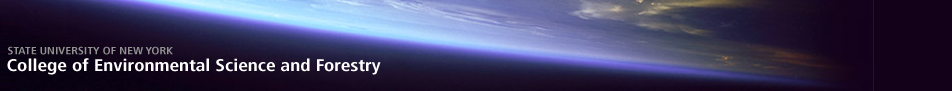 Independent Variables II
Other control variables: 
-Whole-sale electricity prices -Prices of chips & pellets-Long-term interest rates-Income per capita -State business climate index-Regional dummy-Availability of forest feedstock (no fed lands)-Size of pulp and paper industry dummy (FS)
-Public attitudes towards environment index
[Speaker Notes: Vote for Obama?]
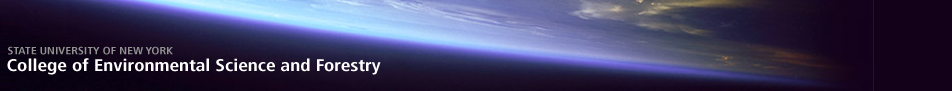 Other factors influencing forest biomass not included in this study
Public building standards (LEED)
Second generation or advanced biofuel policies
Forest biomass harvesting guidelines
Changes in legal definition of biomass & bioenergy
Utility-led and other private programs
Organized interest groups
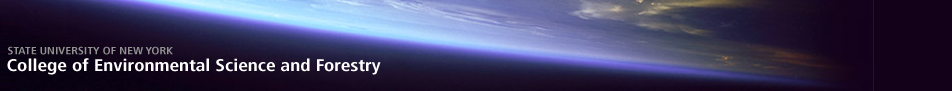 Significance of Forest Bioenergy
for electricity: hydro (8%), wind (3%), woody biomass (1%)
useful thermal output of CHP: wood (35%), natural gas (34%), coal (19%) 
residential heating source
Source:  Georgia Forestry Commission
http://www.gfc.state.ga.us/utilization/forest-biomass/research/ForestBioenergyinGeorgiappt-Jan2010.pdf
Extra graphs
# policies vs states
Score vs states
Score vs number
Bar graphs by policy approach, and strength